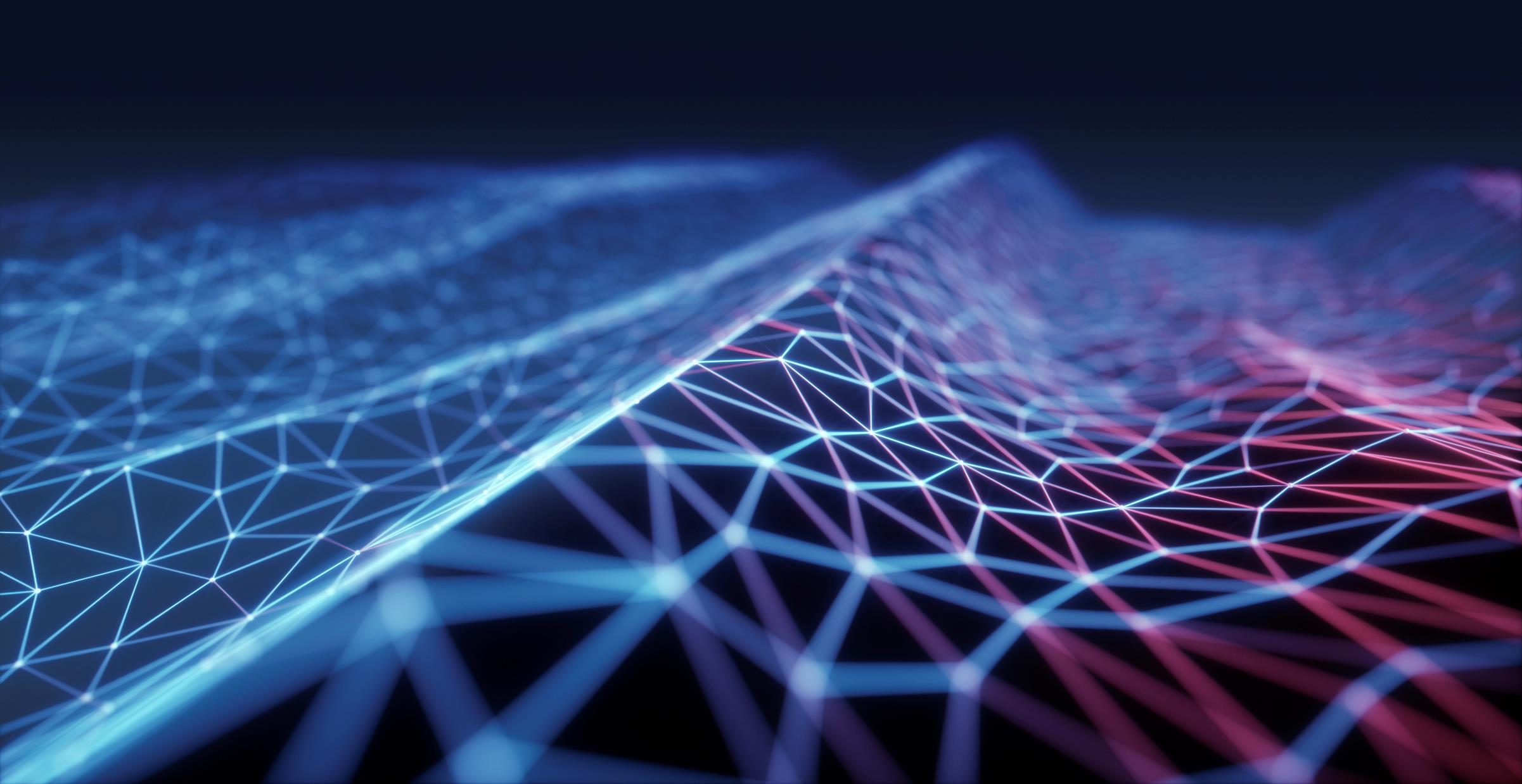 How to A-Maze your Friends
Maths Masterclass – March 2023 – The University of Bath – Mark Lewis
What’s the most up-to-date maths you have studied?
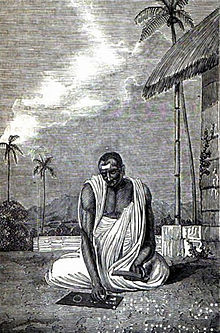 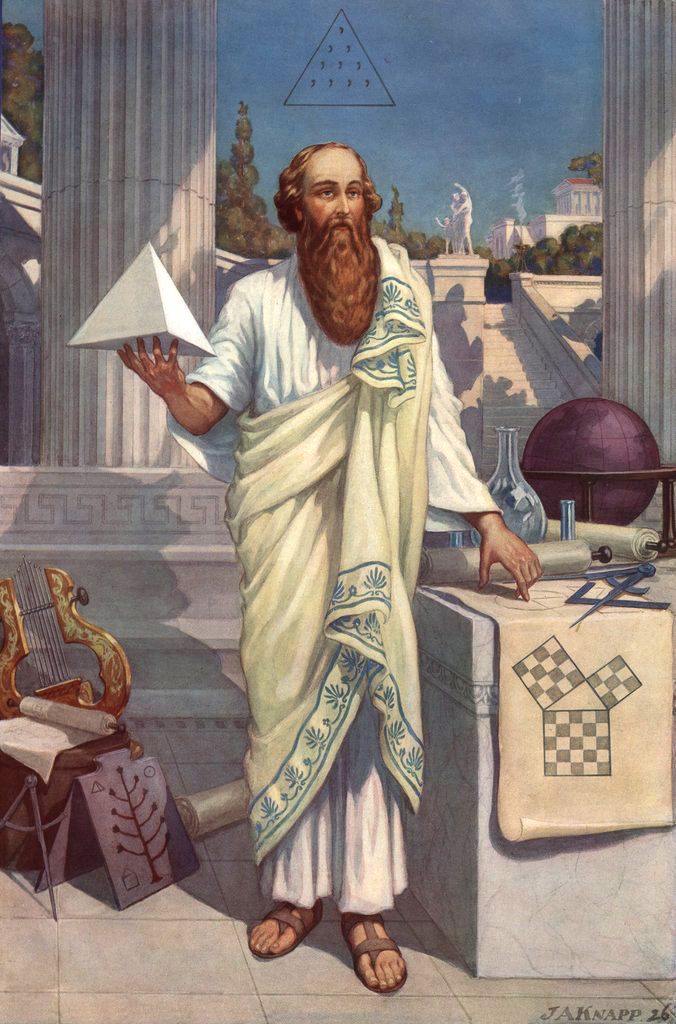 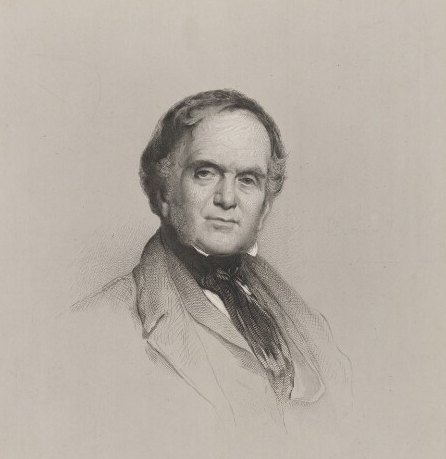 The Minotaur
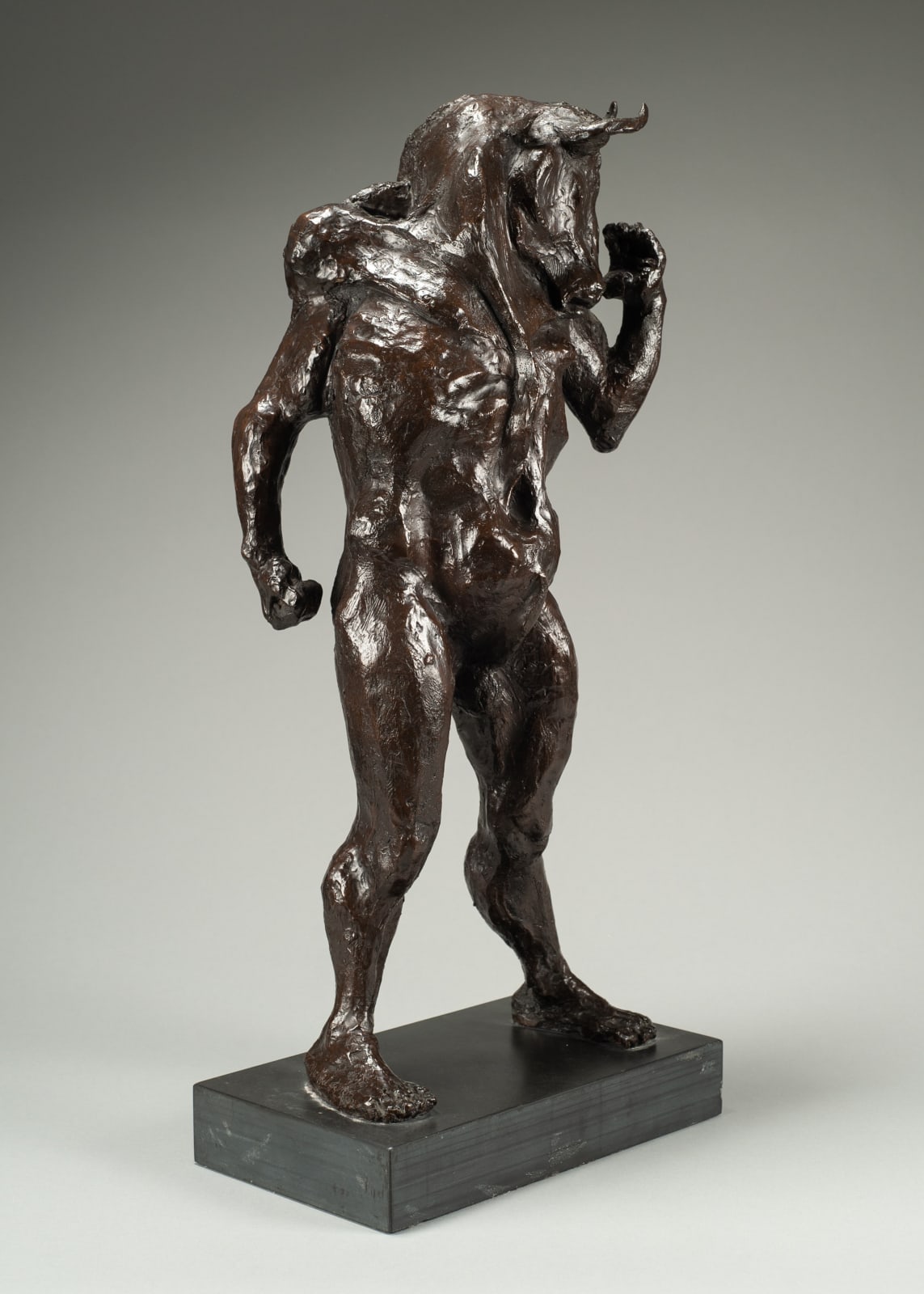 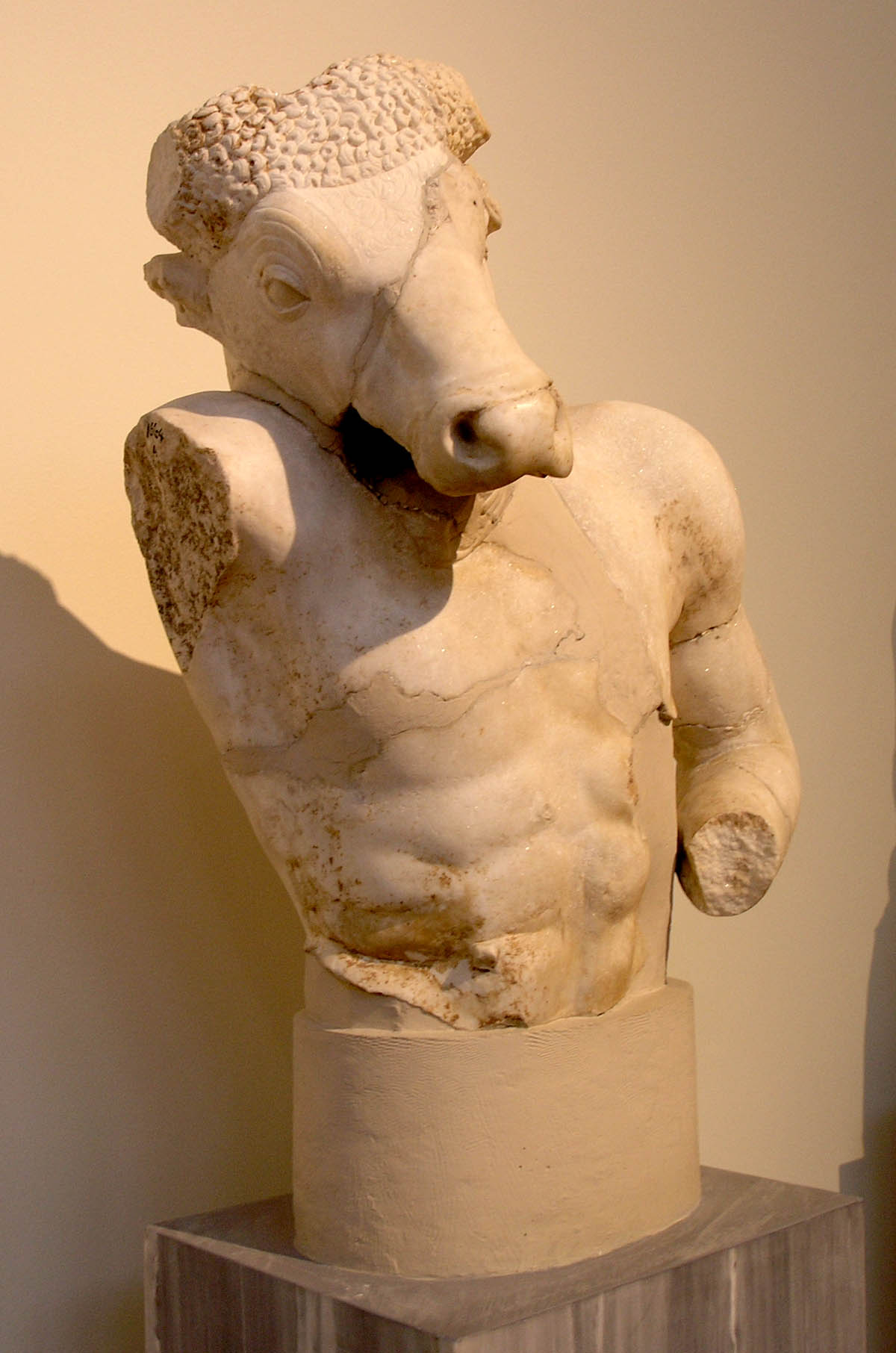 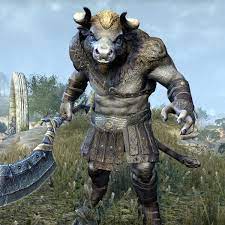 Labyrinths through the ages
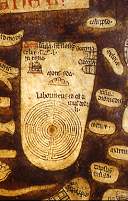 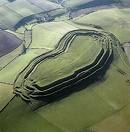 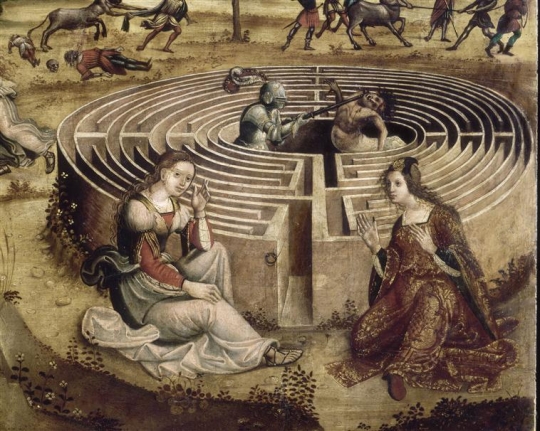 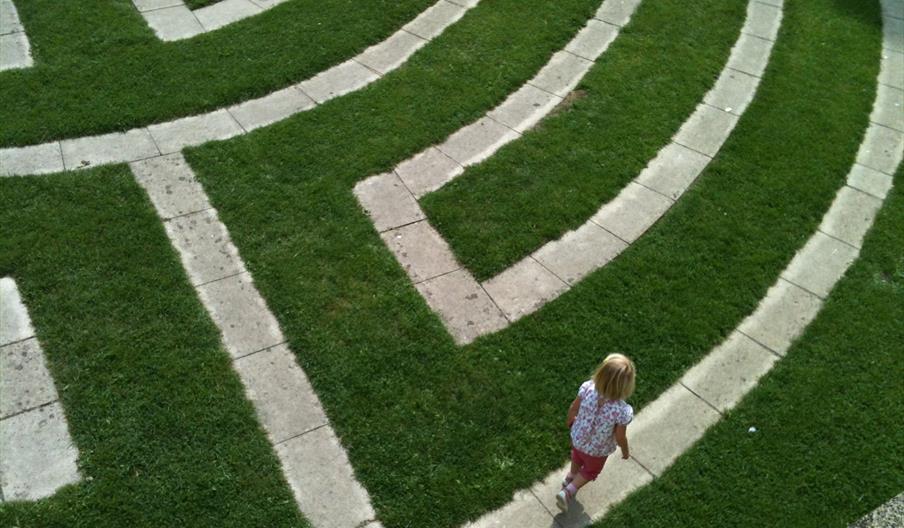 the Cretan labyrinth
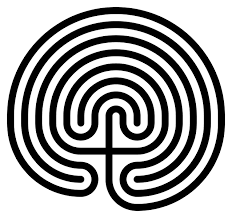 Seed for the Cretan labyrinth
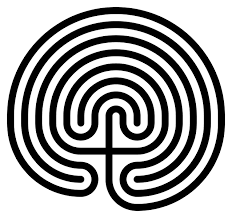 The Rise of the Maze
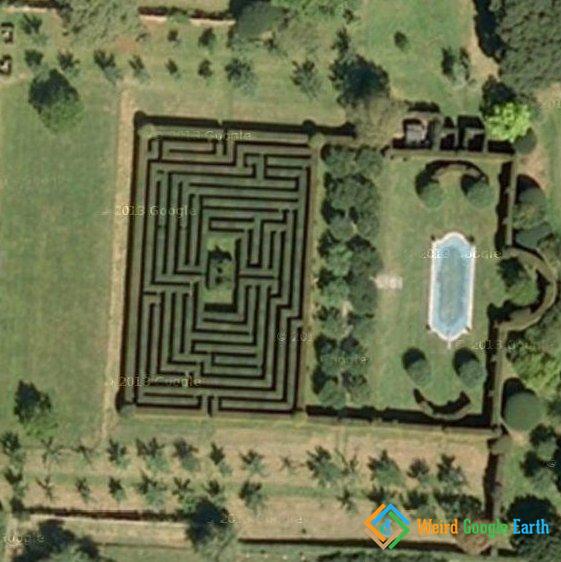 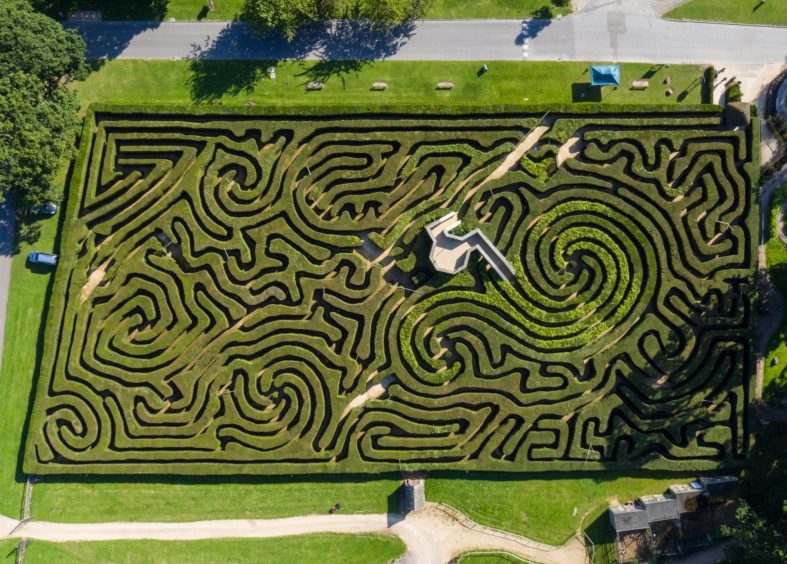 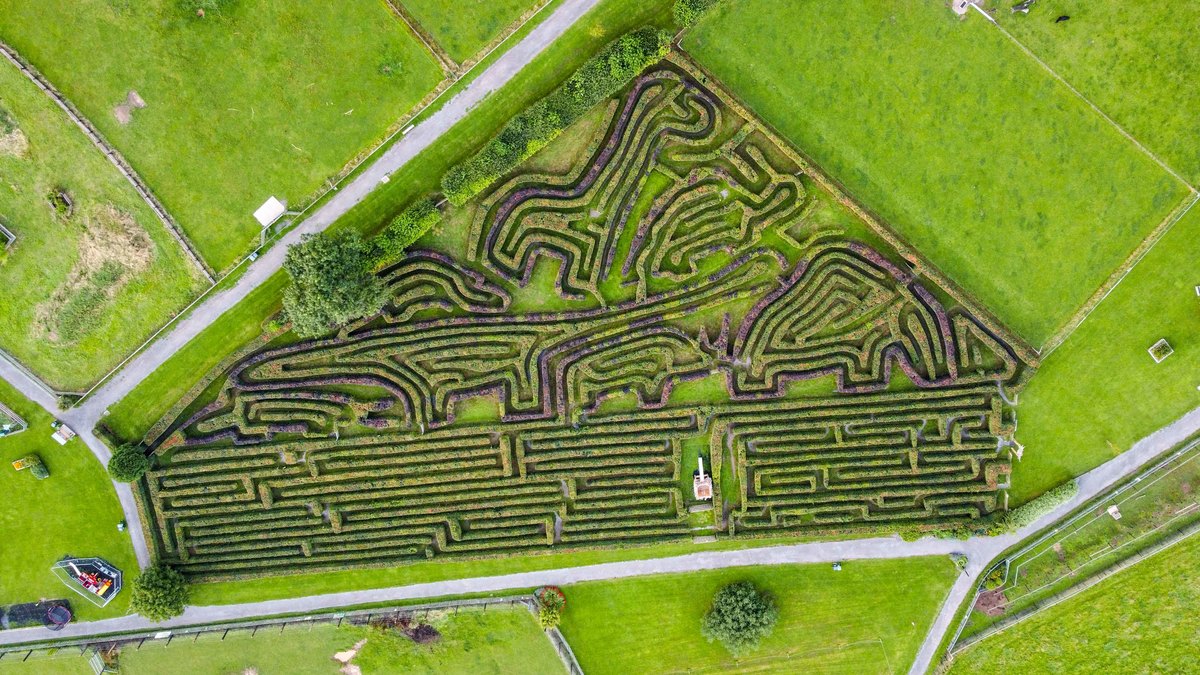 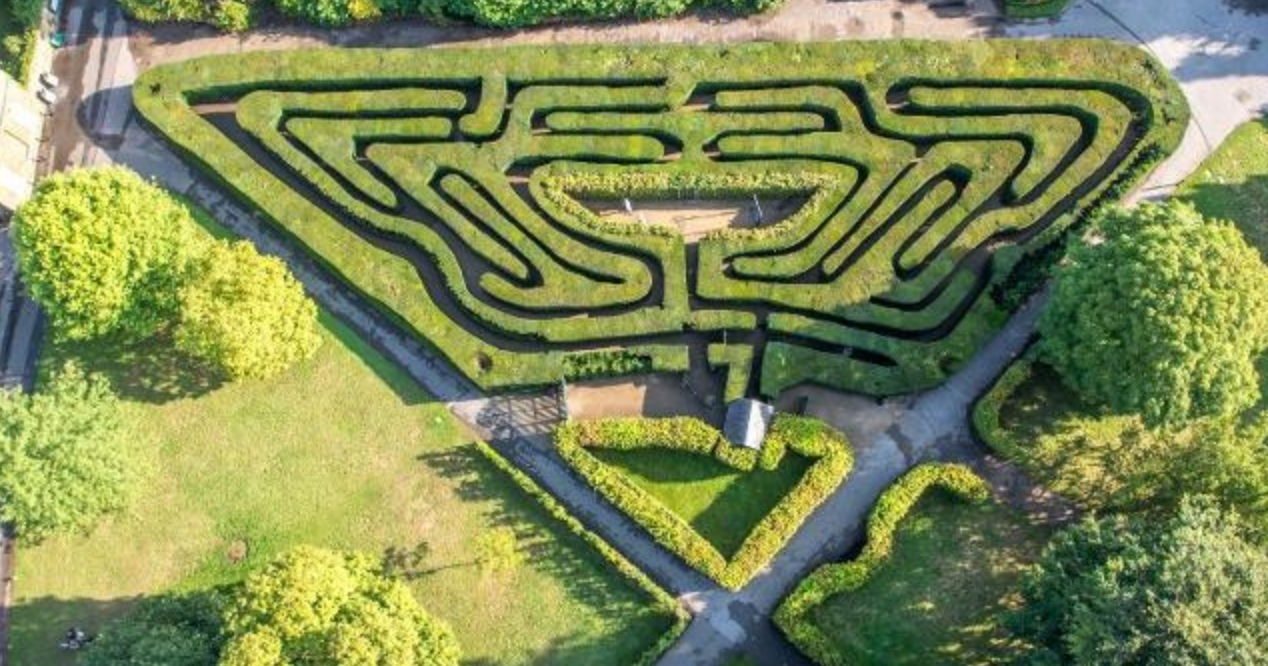 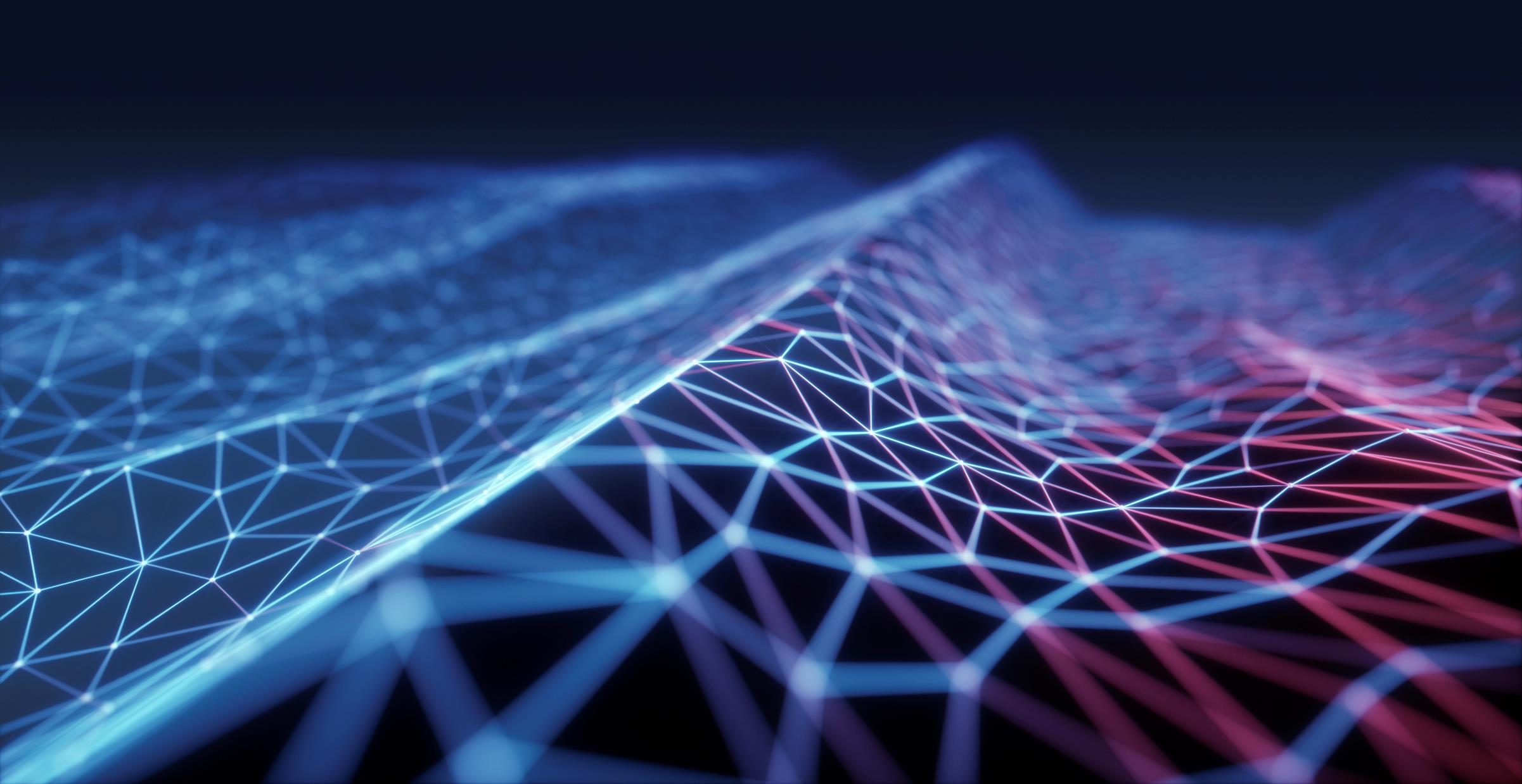 How to A-Maze your Friends
Maths Masterclass – March 2023 – The University of Bath – Mark Lewis
Method one .. The hand on the hedge method
X
Always keep turning left (or right)
Method one .. The hand on the hedge method
X
Add more hedges
Method one .. The hand on the hedge method
X
Add more hedges
Method one .. The hand on the hedge method
X
Will this always work?
Method one .. The hand on the hedge method
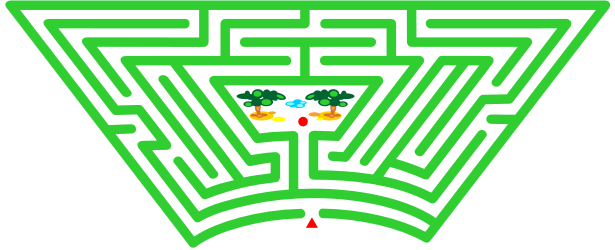 If a bird can walk on a hedge from the entrance to the centre then you can solve the maze using the hand on the hedge method
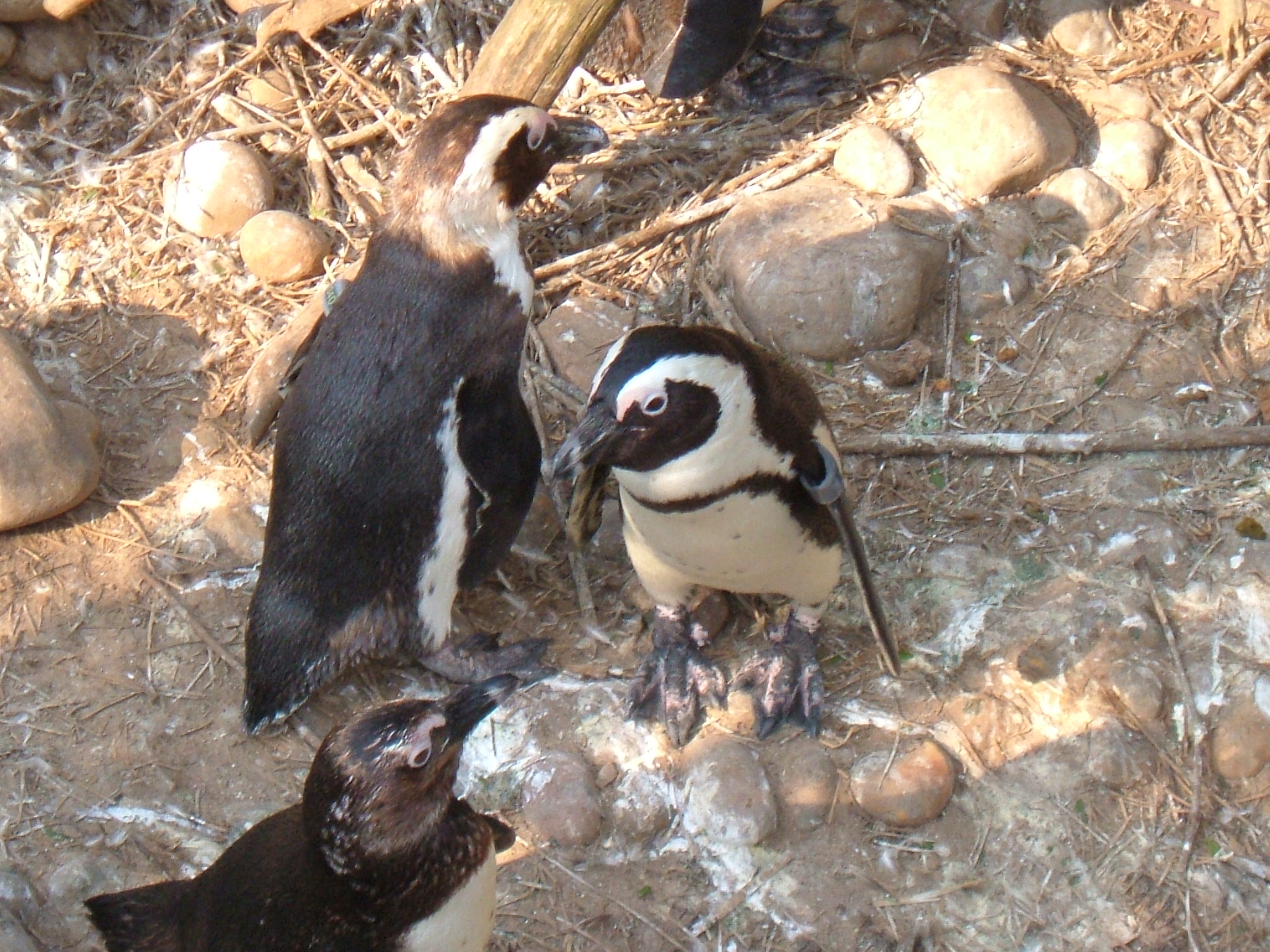 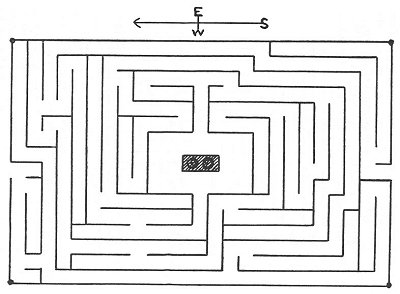 Method two – Using a Network
To solve a more general maze we need to learn about Networks
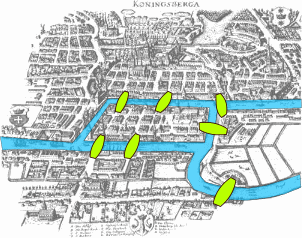 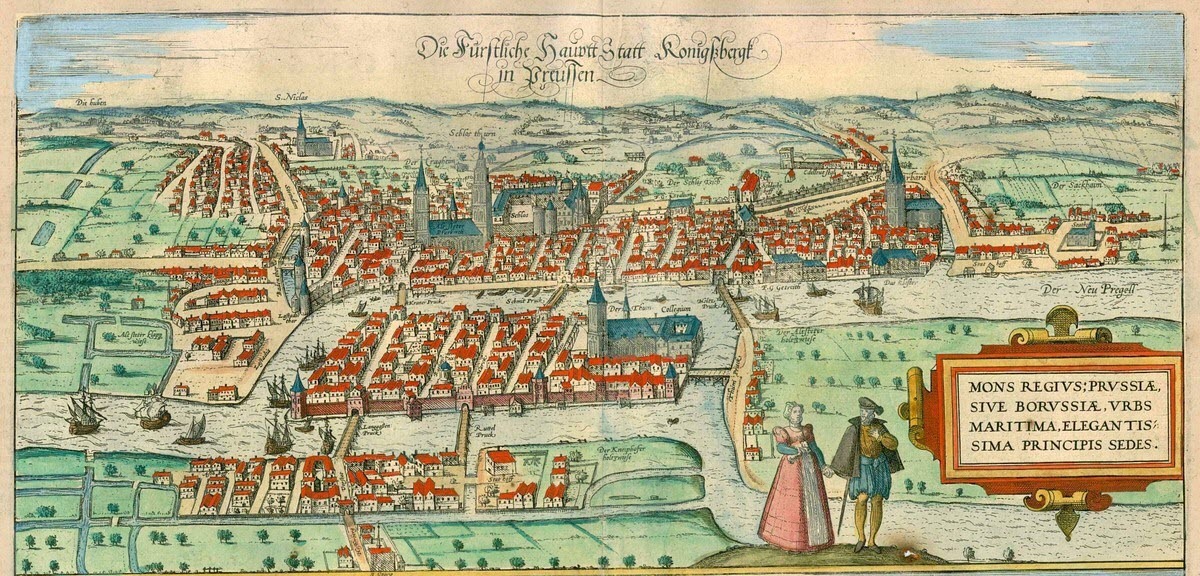 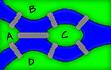 B
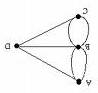 A
C
D
Network
Even Node
Odd Node
Edge
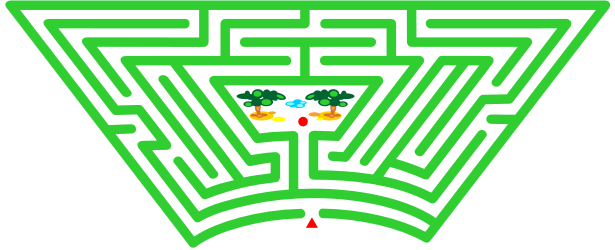 D
Maze Network
G
I
J
L
K
C
M
E
H
F
N
B
A
B
D
F
L
N
I
A
C
E
G
K
M
H
Centre
J
Other Networks
Bob
Social Network
Mary
Dave
Basil
Alice
Richard
Mark
Other Networks
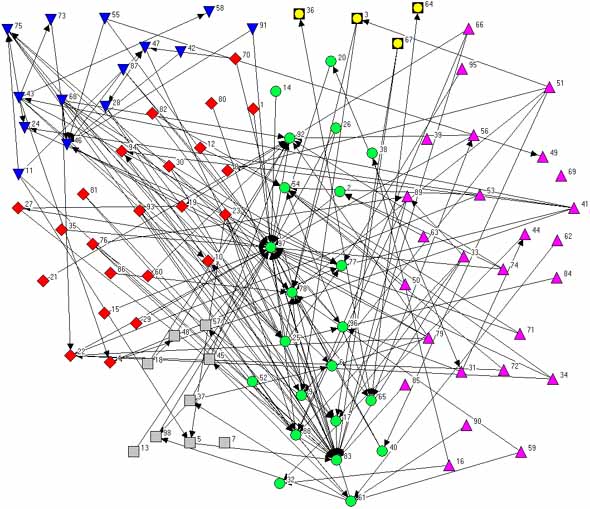 The internet
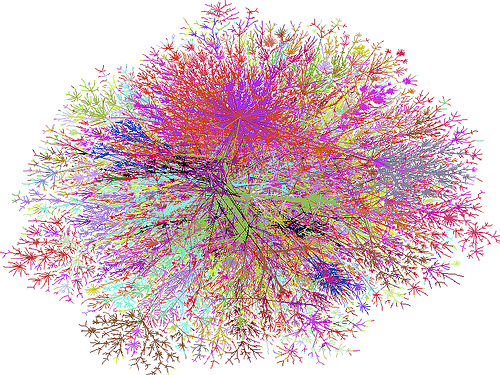 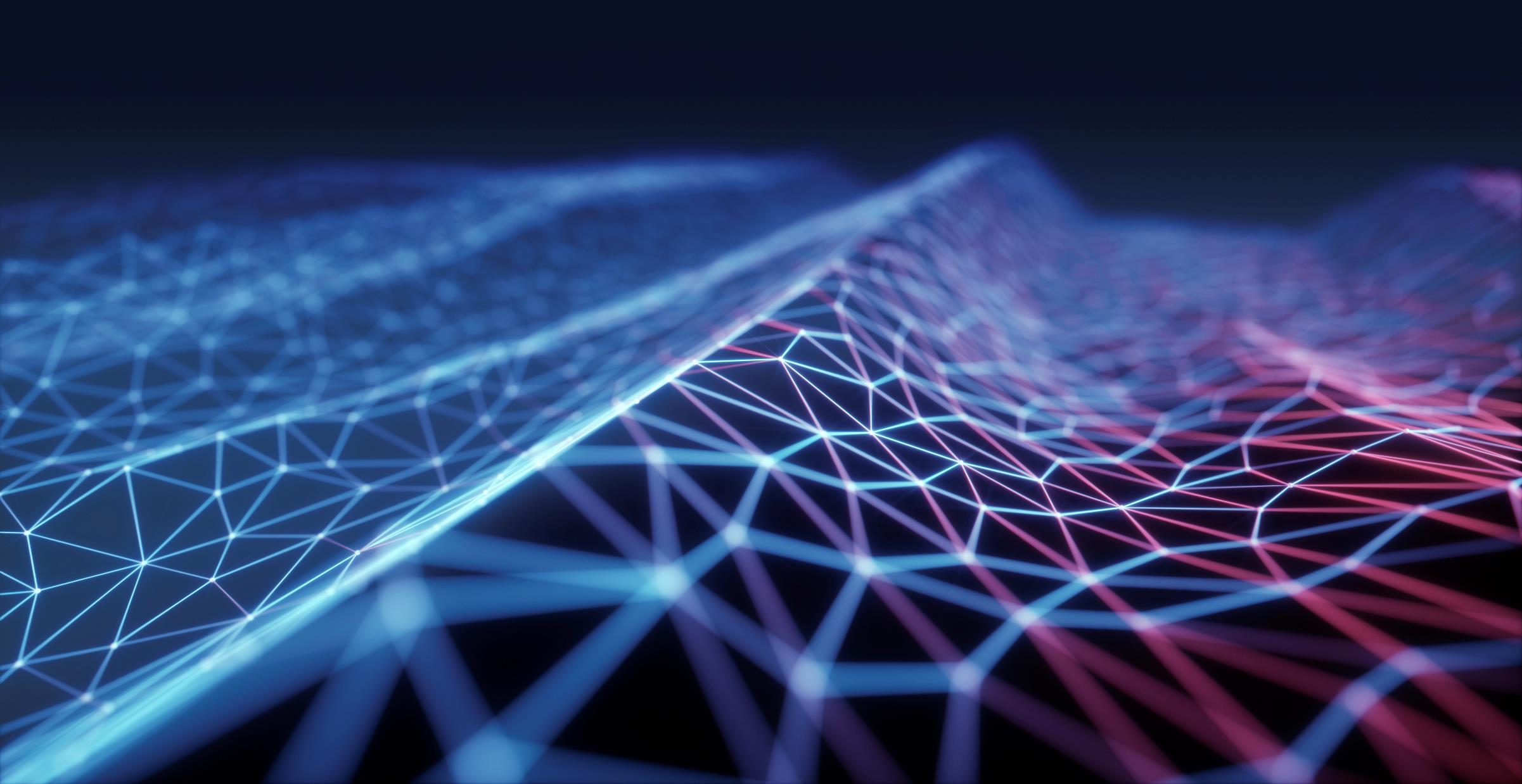 How to A-Maze your Friends
Maths Masterclass – March 2023 – The University of Bath – Mark Lewis
Use your network (and some peanuts) to solve a maze
Start at the entrance and take any path
 If you come to a new node then leave a peanut and take any new path
 If you come to an old node (or the end of a blind alley) and you are on a new path then turn back along this path
 If you come to an old node and you are on an old path then take a new path (or another old path if no new path exists)
 Never go down a path more than twice
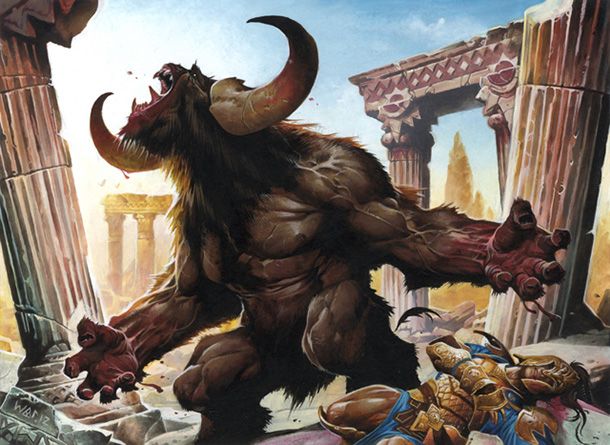 Good luck!
Use your network (and some peanuts) to solve a maze
Start at the entrance and take any path
 If you come to a new node then leave a peanut and take any new path
 If you come to an old node (or the end of a blind alley) and you are on a new path then turn back along this path
 If you come to an old node and you are on an old path then take a new path (or another old path if no new path exists)
 Never go down a path more than twice
B
D
F
L
N
I
A
C
E
G
K
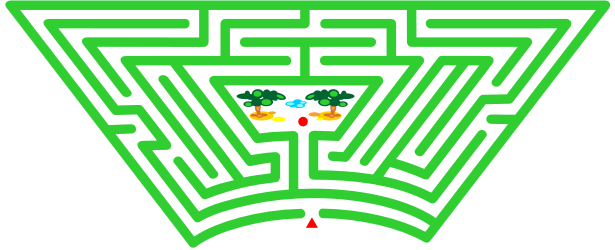 M
H
Finish
J
Method two – Using a Network
To solve a more general maze we need to learn about Networks
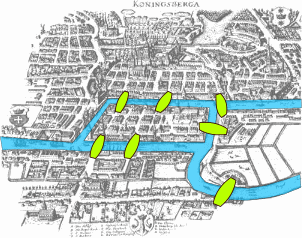 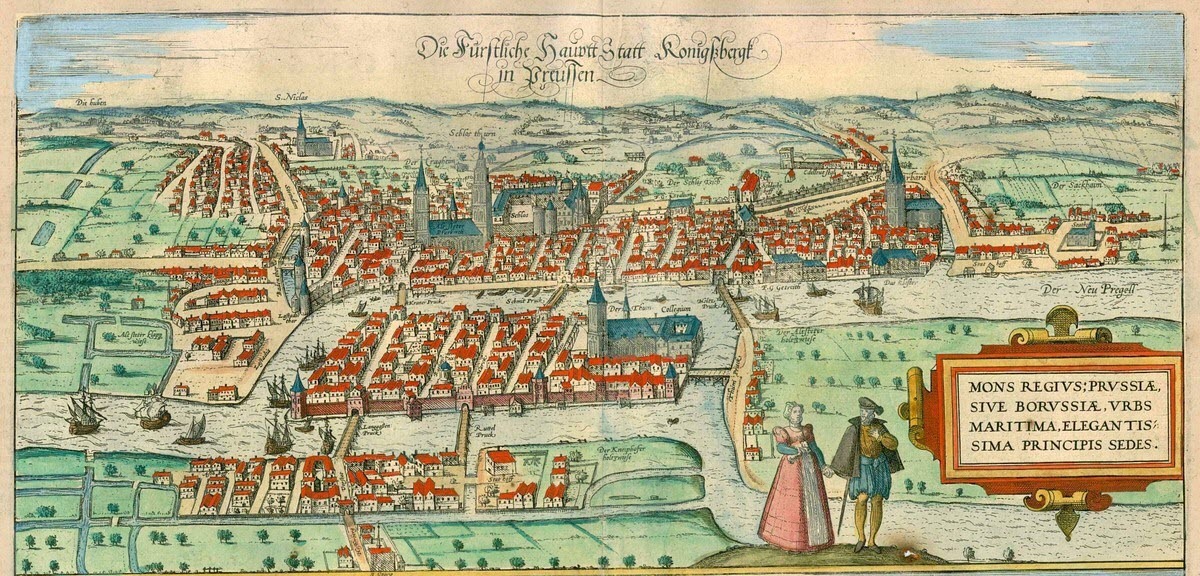 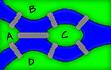 B
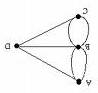 A
C
D
Some more doodling to finish…
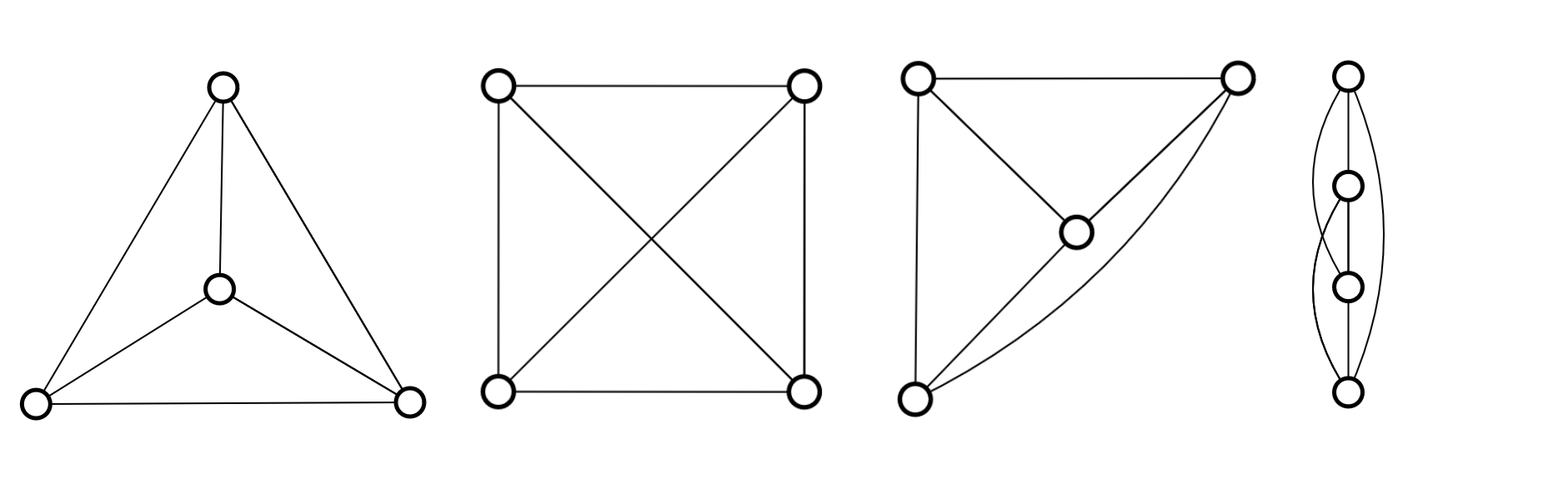 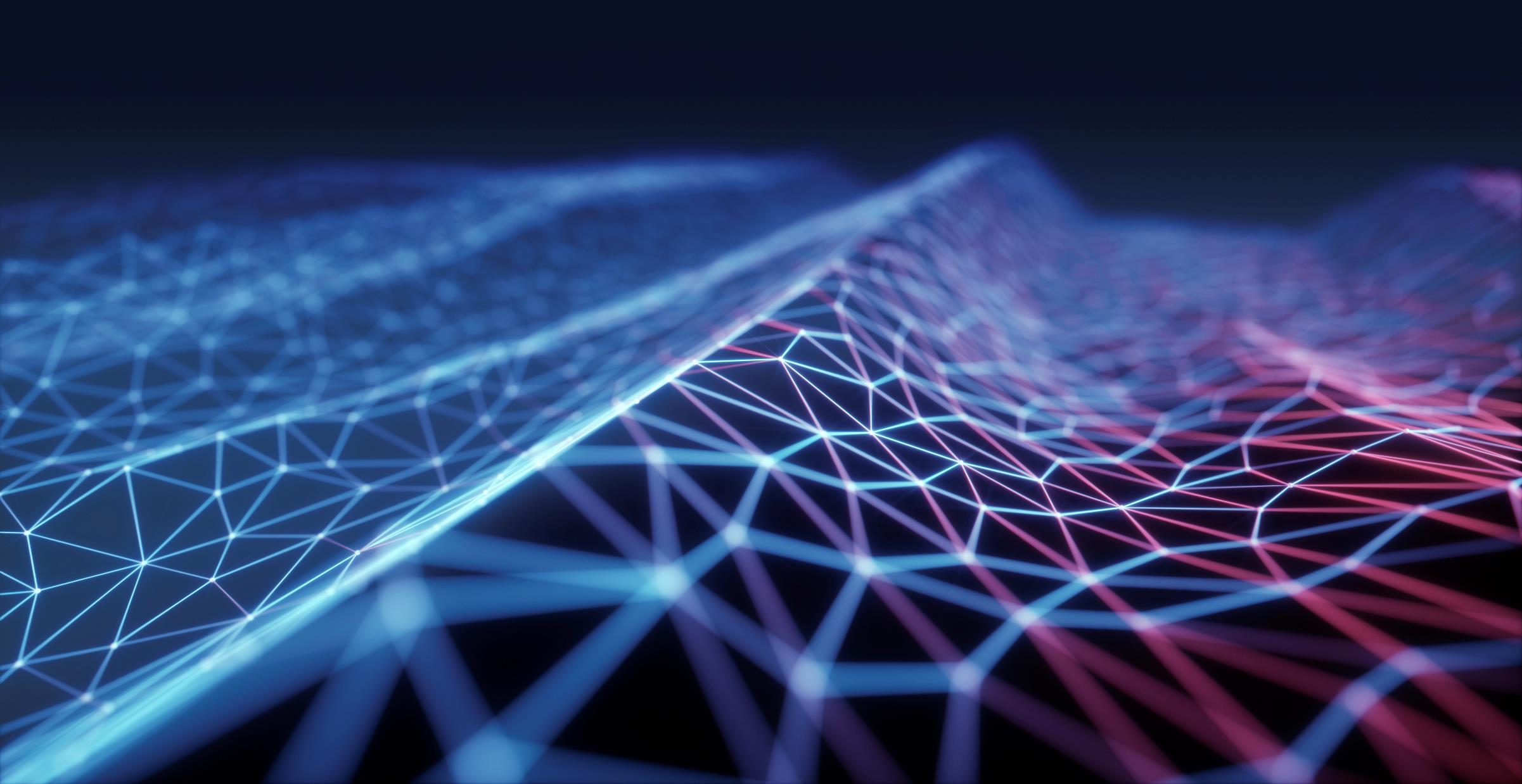 How to A-Maze your Friends
Maths Masterclass – March 2023 – The University of Bath – Mark Lewis